Dr. T.K.THIRUMALAISAMY  
Associate Professor
P.G. Department of Physics
H.K.R.H.College
Uthamapalayam
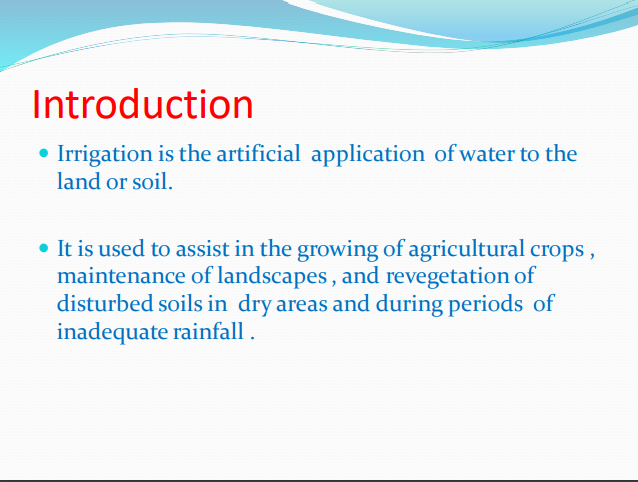 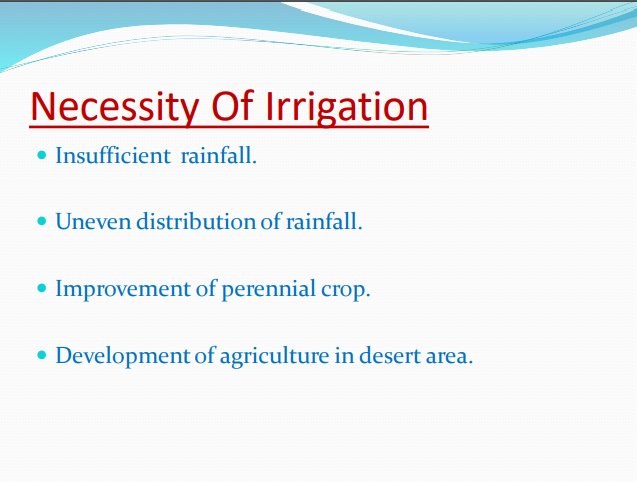 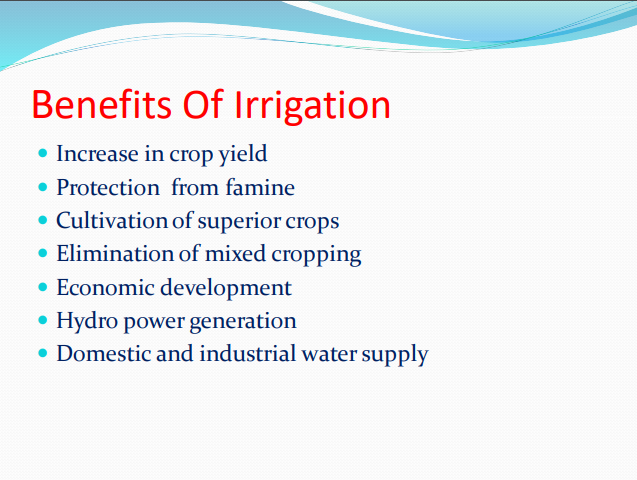 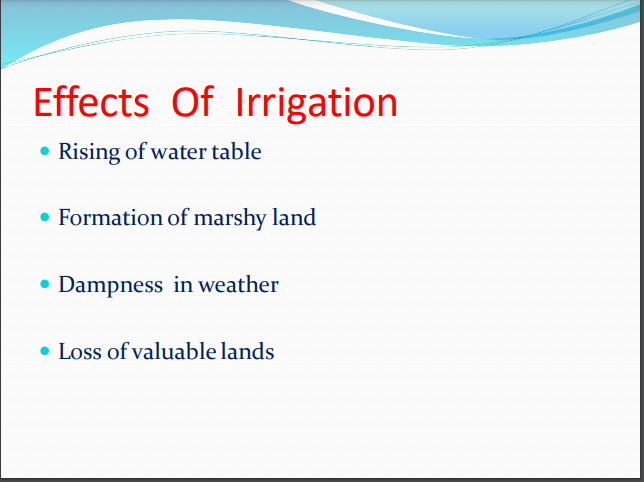 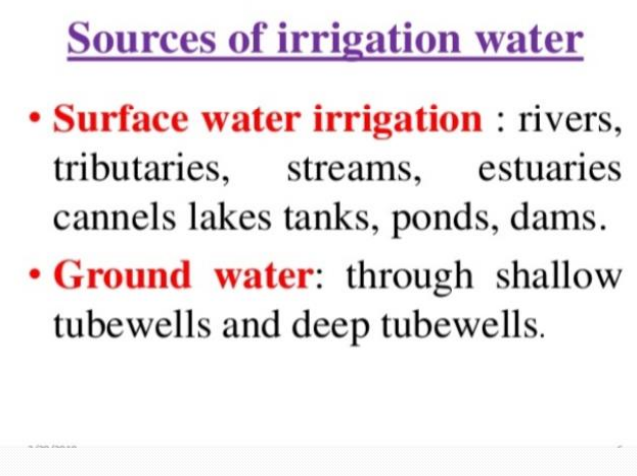 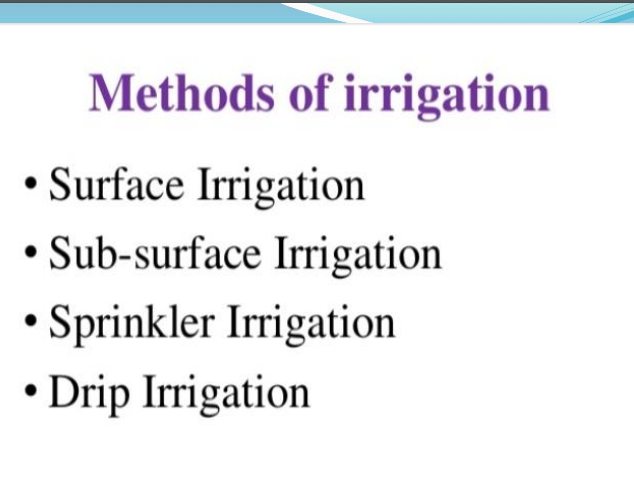 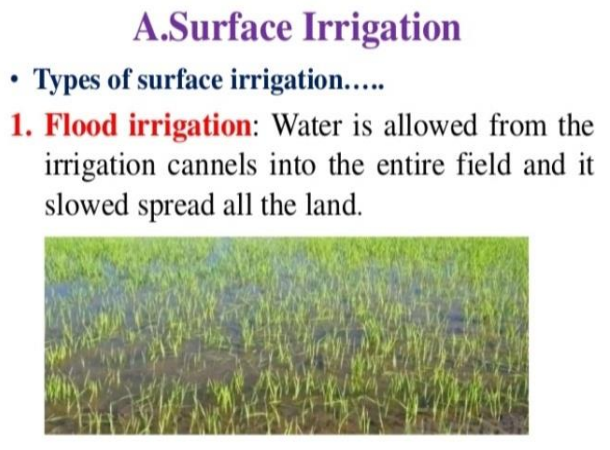 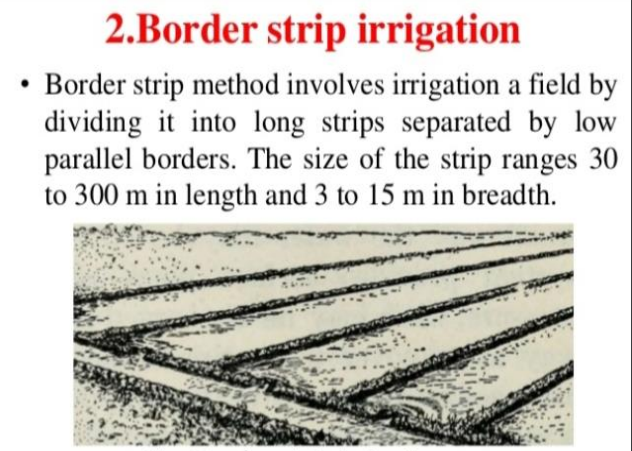 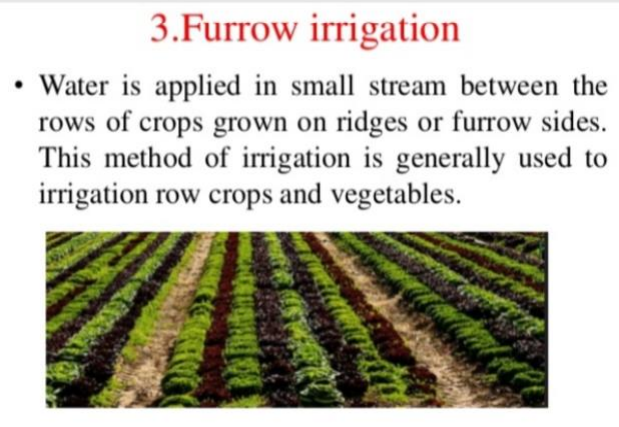 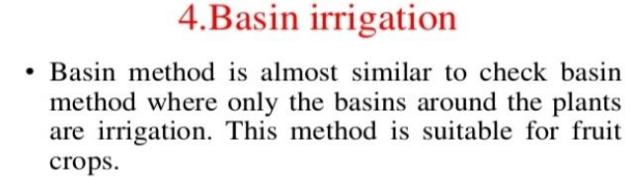 THANK YOU